eTwinning projekti u produženom boravku
Produženi boravak OŠ Voltino , Zagreb
Nevenka Dimač
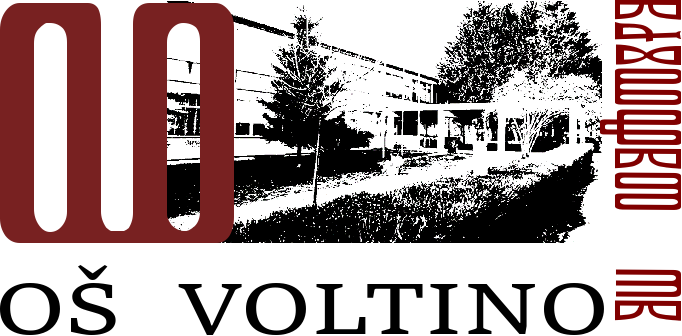 16 godina rada u nastavi
12 godina rada u PB-u
Učitelj mentor
Nagrađivani odgojno obrazovni djelatnik u 2019./2020.
eTwinnerica od 2014.
Dobitmica niza nacionalnih i nekoliko europskih oznaka kvalitete
Član Erasmus+ tima uspješno završenog projekta VOLim Tehnologiju i INOvacije
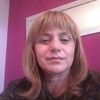 O meni…
Nevenka Dimač
Učiteljica u produženom boravku
OŠ Voltino
(eTwinning School)
Zagreb
nensyzg1@gmail.com
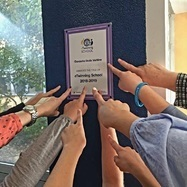 Autorica: Sandra Vuk
Osnivač: Nevenka Dimač
Trajanje: 7 godina
Memento prijateljstva je projekt koji kroz niz aktivnosti s učenicima od 1.- 4. razreda razvija kompetencije Građanskog odgoja i obrazovanja 
Web stranica projekta:
       http://mementoprijateljstva.weebly.com/ 
Projekt s nacionalnim i europskim oznakama kvalitete.
Kako je sve počelo…
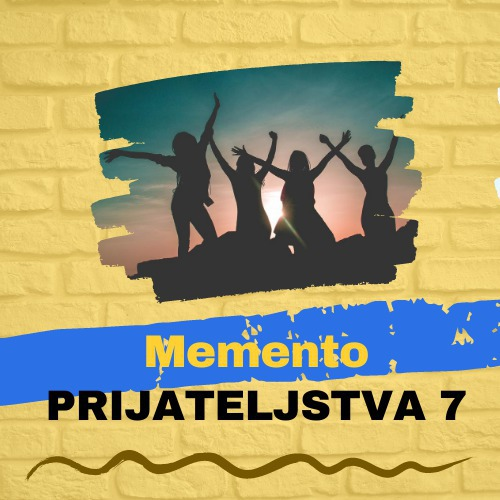 Memento prijateljstva
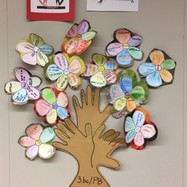 Drvo vrline
Treća godina projekta
Upoznati učenike s najvećim djelima likovnih majstora kao bi se stvorili uvjeti za njihov stvaralački razvoj
Web stranica projekta: https://usvijetulikovnihumjetnika.weebly.com/ 
Projekt s nacionalnim i europskom oznakom kvalitete.
U svijetu likovnih umjetnika/Art in my heart
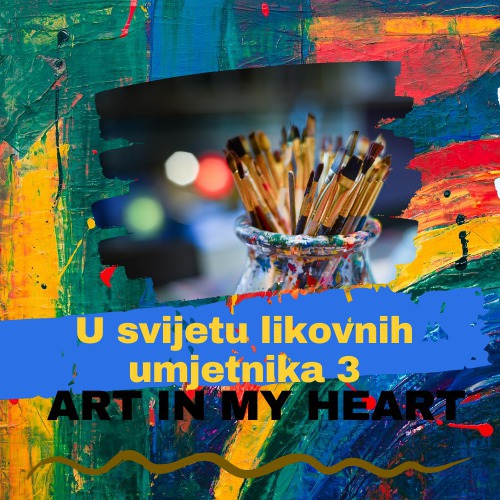 Autorice:
Nevenka Dimač
Sandra Vuk
Po uzoru na WASSILYA KANDINSKOG
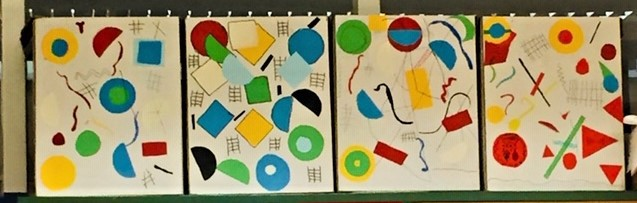 Četvrta godina projekta
Razvijati  čitalačku pismenost učenika i upoznati ih s jezičnom baštinom hrvatskog naroda
Projekt s nacionalnim oznakama kvalitete.
Hrvatska bajkovnica
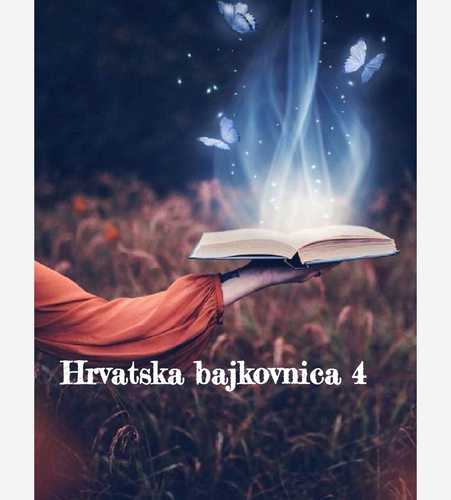 Autor:
Petrunjela Krajačić
Osivač:
Nevenka Dimač
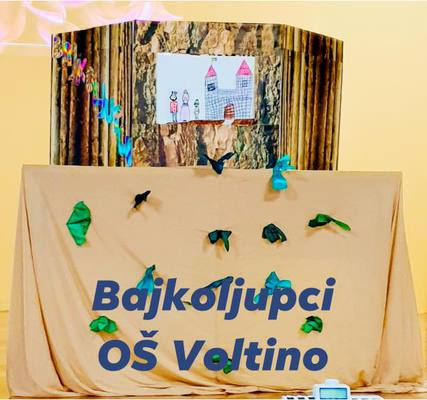 Izvannastavna aktivnost u produženom boravku
100. dan škole
20 dana dobrote
Mislim zeleno čuvam Zemlju
Boje oko nas
Boje i crte svuda oko nas
Igre bez granica
Igrajmo se jezikom
Sjećamo se, da ne zaboravimo Vukovar
Dan kravate
Dan jabuke
Glagoljamo 
Na putu dobrote
Razglednice moga zavičaja
Webučionica
Budi in…
Ostali eTvinning projekti…
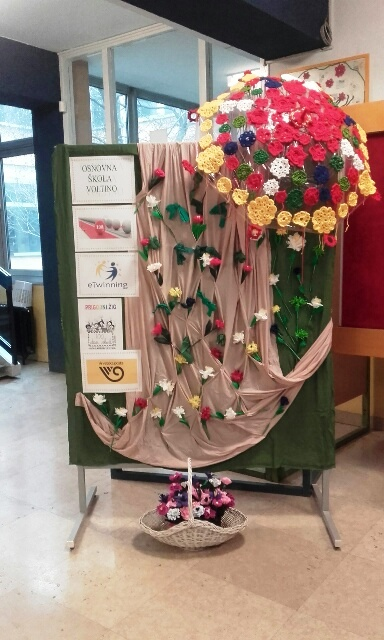 Hvala na pažnji!
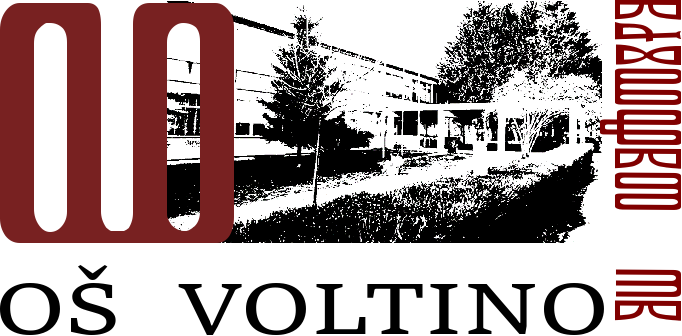